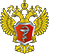 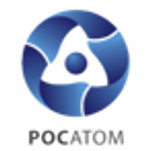 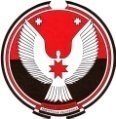 БУЗ УР «Кизнерская РБ МЗ УР»
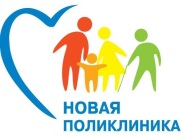 Согласовано:
     РЦПМСП УР_______________
Утверждаю:

Главный врач 
БУЗ УР «Кизнерская РБ МЗ УР»
____________А.М.Гайнцев
Паспорт проекта «Совершенствование внутреннего контроля качества и безопасности медицинской деятельности «Кизнерская РБ МЗ УР»
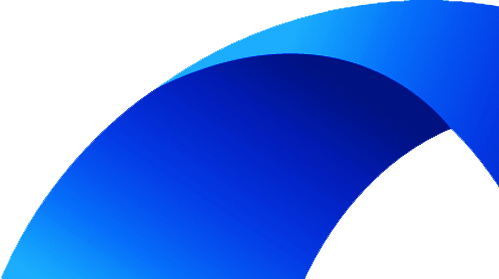 Руководитель проекта –                        
___________________Евдокимов И. Ю.
Команда проекта
Паспорт проекта «Совершенствование внутреннего контроля качества и безопасности медицинской деятельности »в БУЗ УР «Кизнерская РБ МЗ УР»
Граф связей
1.Низкая мотивация медицинских работников
2
2. Нет клинических рекомендация на рабочих местах
1
1
3
3.Недостаточная укомплектованность терапевтами
4 .Высокая нагрузка  у терапевтов
5 .Длительное ожидание обследования 
перед госпитализацией
6
4
5
6. Неудовлетворенность пациентов  в  работе поликлиники
Карта потока создания ценностей (КПСЦ) до улучшения
5
4
Вход
Получение запроса от страховой
Получение результатов экспертизы
Регистратура поликлиники поиска амбулаторной карта пациента
Осмотр амбулаторной карты медицинской сестрой
Заполнение отсутствующих записей перед экспертизой
1
3
2
Претензионная работа
6
Доведение замечаний до врачей
Выход
Карта потока создания ценностей (КПСЦ) после улучшения
вход
Заполнение отсутствующих записей перед экспертизой
Получение запроса от страховой
Осмотр амбулаторной карты медицинской сестрой, совместно с врачом
Получение результатов экспертизы
4
3
Разбор полученных результатов экспертизы совместно с врачом допустившим недочеты
Выход
Карта идеального состояния
Сумма удержаний и штрафов в БУЗ УР Кизнерская РБ от страховой Ингосстрах
Диаграмма Исикавы
люди
процесс
оборудование
устаревшее компьютерное оборудование
Не могут записаться через ЕГПУ
Высокая загрузка аппаратов, сбои
Мало информации по  возможной записи

 на прием к терапевту
Длительное стояние в очереди к врачу
Почему возникают штрафные санкции
Низкая  финансовая мотивация врача
Много предрассудков
Нет внедрены в практику клинические рекомендации
Привычка  приходить не по времени
материал
среда
управление
Пирамида проблем
МЗРФ
МЗ УР
1. Недостаточная укомплектованность терапевтами
2 . Высокая нагрузка  у терапевтов
1.низкая финансовая мотивация у врачей , мед персонала
2 .Не соблюдение врачами  требований клинических рекомендаций